Java programmierenmit JavaKara
Eine Zusammenfassung in Beispielen
Kleeblätter in einer Zeile zählen
@Override
public void myMainProgram() {
  int anzahlKleeblaetter = 0;
  for (int x = 0; x < world.getSizeX(); x++) {
    if (world.isLeaf(x, 0)) {
      anzahlKleeblaetter++;
    }
  }
  tools.showMessage("Es hat " +
    anzahlKleeblaetter + " Kleeblätter!");
}
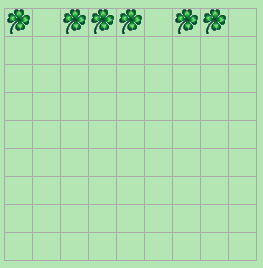 Kleeblätter in einer Zeile zählen: Zählschleife
@Override
public void myMainProgram() {
  int anzahlKleeblaetter = 0;
  for (int x = 0; x < world.getSizeX(); x++) {
    if (world.isLeaf(x, 0)) {
      anzahlKleeblaetter++;
    }
  }
  tools.showMessage("Es hat " +
    anzahlKleeblaetter + " Kleeblätter!");
}
Kleeblätter in einer Zeile zählen: Zählschleife
for (int x = 0; x < world.getSizeX(); x++) {
	// Anweisungen
}

int x = 0 ist eine Anweisung, die zu Beginn einmal ausgeführt wird
x < world.getSizeX() ist eine Bedingung
Anweisungen werden nur ausgeführt, wenn die Bedingung erfüllt ist
x++ ist eine Anweisung, die nach den Anweisungen ausgeführt wird

Wichtig: Es muss nicht von 0 an gezählt werden; die Bedingung kann beliebig komplex sein; es muss auch nicht um eins erhöht werden. Auch solche Schleifen find möglich (startX, endX sind irgendwelche Variablen):

for (int x = startX; (x < endX) && !kara.treeFront(); x = x+2)
Kleeblätter in einer Zeile zählen: Bedingung
@Override
public void myMainProgram() {
  int anzahlKleeblaetter = 0;
  for (int x = 0; x < world.getSizeX(); x++) {
    if (world.isLeaf(x, 0)) {
      anzahlKleeblaetter++;
    }
  }
  tools.showMessage("Es hat " +
    anzahlKleeblaetter + " Kleeblätter!");
}
Kleeblätter in einer Zeile zählen: Bedingung
if (world.isLeaf(x, 0)) {
      // Anweisungen
}

world.isLeaf(x, 0) ist die Bedingung. Eine Bedingung kann beliebig komplex sein und andere Bedingungen mit &&, ||, ! verknüpfen. 

Die Anweisungen werden nur ausgeführt, wenn die Bedingung erfüllt ist.

Eine Bedingung muss immer einen Boole’schen Wert liefern: 
Ein Aufruf einer Methode, die boolean zurückgibt, wie im Beispiel world.isLeaf(x,0).
Ein Vergleich wie x < world.getSizeX().
Eine Verknüpfung anderer Bedingungen mit &&, ||, !.
Kleeblätter in einer Zeile zählen: Variablen
@Override
public void myMainProgram() {
  int anzahlKleeblaetter = 0;
  for (int x = 0; x < world.getSizeX(); x++) {
    if (world.isLeaf(x, 0)) {
      anzahlKleeblaetter++;
    }
  }
  tools.showMessage("Es hat " +
    anzahlKleeblaetter + " Kleeblätter!");
}
Kleeblätter in einer Zeile zählen: Variablen
int anzahlKleeblaetter = 0;
anzahlKleeblaetter++;

Variablen speichern Daten. Sie sind von einem bestimmten Typ, im Beispiel oben Ganzzahl (int).
Variablen müssen definiert werden, d.h. ihr Typ muss festgelegt werden: int anzahlKleeblaetter.
Variablen müssen initialisiert werden, d.h. es muss ihnen ein erster Wert zugewiesen werden: int anzahlKleeblaetter = 0;
Variablen können beliebig verändert werden: anzahlKleeblaetter++;anzahlKleeblaetter = anzahlKleeblaetter*10;…
Kleeblätter in Welt zählen
@Override
public void myMainProgram() {
  int anzahlKleeblaetter = 0;
  for (int y = 0; y < world.getSizeY(); y++) {
    anzahlKleeblaetter = anzahlKleeblaetter + zaehleKleeblaetter(y);
  }
  tools.showMessage("Es hat " + anzahlKleeblaetter + " Kleeblätter!");
}

int zaehleKleeblaetter(int y) {
  int anzahlKleeblaetter = 0;
  for (int x = 0; x < world.getSizeX(); x++) {
    if (world.isLeaf(x, y)) {
      anzahlKleeblaetter++;
    }
  }
  return anzahlKleeblaetter;
}
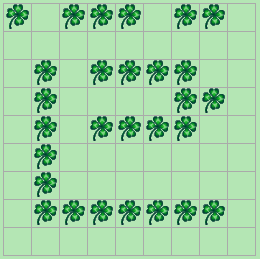 Kleeblätter in Welt zählen: Methodendefinition
int zaehleKleeblaetter(int y) {
  int anzahlKleeblaetter = 0;
  for (int x = 0; x < world.getSizeX(); x++) {
    if (world.isLeaf(x, y)) {
      anzahlKleeblaetter++;
    }
  }
  return anzahlKleeblaetter;
}
Kleeblätter in Welt zählen: Methodendefinition, Parameter
Der Parameter y ist innerhalb der Methode zaehleKleeblaetter eine normale Variable.

Die Methode zaehleKleeblaetter erhält eine Kopie von y. Sie könnte y = 0; setzen, ohne dass das Auswirkungen auf die aufrufende Methode hätte. Das gilt für alle Parameter von einfachen Datentypen (int, boolean, ...).
Kleeblätter in Welt zählen: Methodendefinition, Parameter
int y = 0;
zaehleKleeblaetter(y);
// y hat immer noch den Wert 0

int zaehleKleeblaetter(int y) {
	y = 7;
	return 42;
}

Die Bezeichnung des Parameters spielt dabei überhaupt keine Rolle: 
Im Hauptprogramm wird die Variable y definiert. 
Sie wird als Parameter mit dem Namen y (hier der gleiche Name – kann aber auch ein anderer Name sein!) an die Methoden zaehleKleeblaetter übergeben. 
zaehleKleeblaetter erhält eine Kopie von y. Änderungen an Parameter y haben keine Auswirkungen auf die aufrufende Methode!
Kleeblätter in Welt zählen:Methodenaufruf
@Override
public void myMainProgram() {
  int anzahlKleeblaetter = 0;
  for (int y = 0; y < world.getSizeY(); y++) {
    anzahlKleeblaetter = 
      anzahlKleeblaetter + 
        zaehleKleeblaetter(y);
  }
  tools.showMessage("Es hat " + 
    anzahlKleeblaetter + " Kleeblätter!");
}
Kleeblätter in Welt zählen, Version 2:Doppelt geschachtelte Schleife
@Override
public void myMainProgram() {
  int anzahlKleeblaetter = 0;
  for (int y = 0; y < world.getSizeY(); y++) {
    for (int x = 0; x < world.getSizeX(); x++) {
      if (world.isLeaf(x, y)) {
        anzahlKleeblaetter++;
      }
    }
  }
  tools.showMessage("Es hat " + 
    anzahlKleeblaetter + " Kleeblätter!");
}
Kleeblätter in Welt zählen, Version 3:Doppelt geschachtelte Schleife
@Override
public void myMainProgram() {
  int anzahlKleeblaetter = 0;
  for (int x = 0; x < world.getSizeX(); x++) {
    for (int y = 0; y < world.getSizeY(); y++) {         
      if (world.isLeaf(x, y)) {
        anzahlKleeblaetter++;
      }
    }
  }
  tools.showMessage("Es hat " + 
    anzahlKleeblaetter + " Kleeblätter!");
}
Säulendiagramm zeichnen: Arrays
@Override
public void myMainProgram() {
  int[] zufallsWerte = new int[world.getSizeX()];
  for (int x = 0; x < zufallsWerte.length; x++) {
    zufallsWerte[x] = tools.random(world.getSizeY()-1);
  }
  zeichneSaeulenDiagramm(zufallsWerte);
}

void zeichneSaeulenDiagramm(int[] saeulenHoehen) {
  for (int x = 0; x < saeulenHoehen.length; x++) {
    for (int y = 0; y < saeulenHoehen[x]; y++) {
      world.setLeaf(x, world.getSizeY() - 1 - y, true);
    }
  }
}
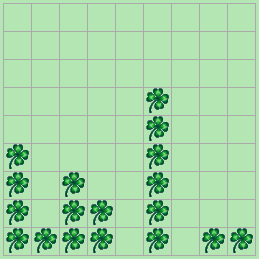 Säulendiagramm zeichnen: Arrays
int[] zufallsWerte = new int[world.getSizeX()];

Variablen speichern Daten. Sie sind von einem bestimmten Typ. zufallsWerte ist eine Variable vom Typ «Array von Ganzzahlen». 
Array bedeutet: Eine feste (nicht-veränderliche) Anzahl von Daten vom gleichen Typ, die über einen Index von 0..<Anzahl-1> angesprochen werden.
Variablen müssen definiert werden, d.h. ihr Typ muss festgelegt werden: int[] zufallsWerte.
Variablen müssen initialisiert werden, d.h. es muss ihnen ein erster Wert zugewiesen werden: new int[world.getSizeX()]. Anschliessend haben alle Elemente den Wert 0: zufallsWerte[0] = zufallsWerte[1] = ... = zufallsWerte[world.getSizeX()-1] = 0.
Variablen können beliebig verändert werden: zufallsWerte[0] = 10; // ändert den Inhalt des ersten Arrayelements
Säulendiagramm zeichnen: Arrays als Parameter
void zeichneSaeulenDiagramm(int[] saeulenHoehen) {
  for (int x = 0; x < saeulenHoehen.length; x++) {
    for (int y = 0; y < saeulenHoehen[x]; y++) {
      world.setLeaf(x, world.getSizeY() - 1 - y, true);
    }
  }
}
Säulendiagramm zeichnen: Arrays als Parameter
Der Parameter saeulenHoehen ist innerhalb der Methode zeichneSaeulenDiagramm eine normale Variable.

Die Methode zeichneSaeulenDiagramm erhält das Orginal von saeulenHoehen. Würde die Methode zum Beispiel saeulenHoehen[x] = 0; setzen, würde das den Array der aufrufenden Methode ändern. Das gilt für alle Parameter von komplexen Datentypen (Arrays, Objekte, ...).
Säulendiagramm zeichnen: Arrays als Parameter
int[] zufallsWerte = new int[world.getSizeX()];
zeichneSaeulenDiagramm(zufallsWerte);
// zufallsWerte[0] hat jetzt Wert 7, nicht mehr 0!

void zeichneSaeulenDiagramm(int[] saeulenHoehen) {
	 saeulenHoehen[0] = 7;
}

Die Bezeichnung des Arrays (es gibt in diesem Programm nur einen Array!) spielt dabei überhaupt keine Rolle: 
Im Hauptprogramm wird der Array zufallsWerte definiert. 
Er wird als Parameter mit dem Namen saeulenHoehen an die Methoden zeichneSaeulenDiagramm übergeben. 
saeulenHoehnen «verweist» aber auf den gleichen Array, auch wenn es ein anderer Name ist als zufallsWerte!
Die Welt von Kara: Zwei-dimensionaler Array (wie Tabelle)
@Override
public void myMainProgram() {
  boolean[][] neueFelder = 
    new boolean[world.getSizeX()][world.getSizeY()];
  berechneNeueFelder(neueFelder);
  schreibeNeueFelder(neueFelder);
}

Das Programm soll eine Welt berechnen. 

Die neue Welt soll zunächst zwischengespeichert werden (Variable neueFelder, Methode berechneNeueFelder). 

Anschliessend soll die neue Welt dargestellt werden (Methode schreibeNeueFelder).
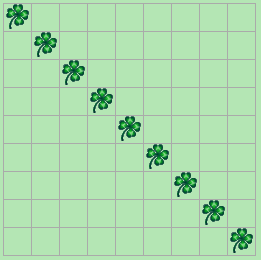 Die Welt von Kara: Zwei-dimensionaler Array (wie Tabelle)
void berechneNeueFelder(boolean[][] neueFelder) {
  for (int y = 0; y < world.getSizeY(); y++) {
    for (int x = 0; x < world.getSizeX(); x++) {
      neueFelder[y][x] = 
        berechneNeuenWert(x, y, world.isLeaf(x, y));
    }
  }
}

boolean berechneNeuenWert(int x, int y, boolean l) {
  return x == y;
}

Diese Methoden berechnen eine Welt mit Kleeblättern in der Diagonale von links oben nach rechts unten.
Es geht auch drei-dimensional...
@Override
public void myMainProgram() {
  boolean[][][] neueFelder = 
    new boolean[10] [world.getSizeX()][world.getSizeY()];
  for (int i = 0; i < 10; i++) {
    berechneNeueFelder(neueFelder, i);
  }
  schreibeNeueFelder(neueFelder[9]);
  // neueFelder[9] übergibt den zwei-dimensionalen Array
}

Vielleicht soll der zeitliche Verlauf der berechneten Arrays gespeichert werden (in der dritten Dimension)...